Data scienceand the law
Patrick Sefton  |  Principal, Brightline Lawyers
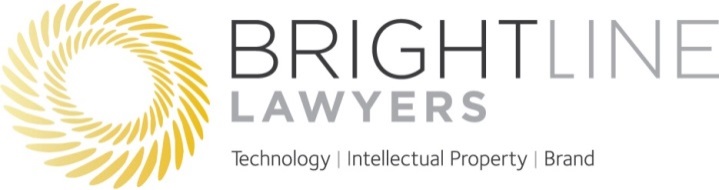 Data science and the law
A 40,000’ view
Some recent developments
Theme: “clunky”
Ownership
Some bad news, you probably don’t “own” your data
Law doesn’t deal well with ownership of information
Re data & databases:not clear what we mean (legally) by “I own that data”
exclusive possession
authored / originated with
curate
exclusive access & use / right to prevent others’ use
Ownership – copyright
Copyright the main legal mechanic for written work
software considered a type of written work
reproduction, transmission, publication, adaptation
Data?  Historically, effort to compile -> © protection
IceTV v Nine (HC 2009)
Telstra v Phone Directories Company (FFC 2010)
Ownership – copyright – implications
No copyright in most databases
requires significant human authorship / original intellectual effort
Confidentiality,contractual control,technological protection (eg, API access controls)become much more important
Confidentiality & privacy
Sound like the same thing, but very different legally
Confidentiality: info owner’s  right to have secrets:
kept secret
not used
Privacy: info subject’s  right to transparency and proper use of information about them
Confidentiality
To access, need to show data is considered confidential and managed appropriately
Can impact individuals, eg [ex-]employees
SAI Global v Johnstone (2016 FCA)
Information privacy
Regulated in the interest of the data subject
Fairly well-known, most orgs have formal policies
Only data about identified/identifiable individuals
Regulated by OAIC
Example case: KA v Commonwealth Bank (2016 OAIC)
Info privacy – what is “personal information”
2013 Journalist Ben Grubb tested definition
Under Privacy Act, asked Telstra for all  his data(specifically including metadata: context – metadata retention)
Telstra refused to provide telco metadata eg cell geoloc data
Privacy Commissioner v Telstra  [Jan 2017 FC]
Individual needs to be a  subject of the information; here info about network / service provision, not “about” Grubb (directly)
But was a narrow question
De-identification / Re-identification
De-ident, done properly, can avoid privacy issues
Occasionally not done properly, and significant data sets make good academic and amateur targets
Privacy Amendment (Re-identification Offence) Bill 2016
offence to re-identify Cth data (personal info only)
2 years jail / $150,000 fine
Currently in Senate committee
Data breach notification
Privacy Amendment (Notifiable Data Breaches) Act  2017
classical hacking/cracking, but also lost devices/media,provision to wrong person in error
breaches on/after 22 Feb 2018
personal information only
small business exception
‘serious’ breaches only (ie, which may result in serious harm)
effective remedial action -> no need to notify
penalties: up to $1.8M for serious breaches
Potential liability
Regulatory, contract, confidentiality, negligence
Individual exposures?
employee obligations
director’s duties / Corporations Act ss182, 183
direct liability for offences like re-identification offence
accessorial liability for breach of copyright
Privacy, Competition & Consumer Acts: “knowingly concerned”
Thank you
Patrick SeftonPrincipal, Brightline LawyersPhone 07 3160 9249Mobile 0407 756 568patrick.sefton@brightline.com.au
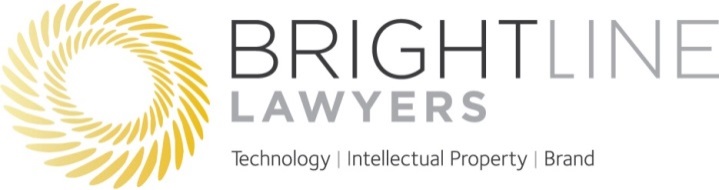